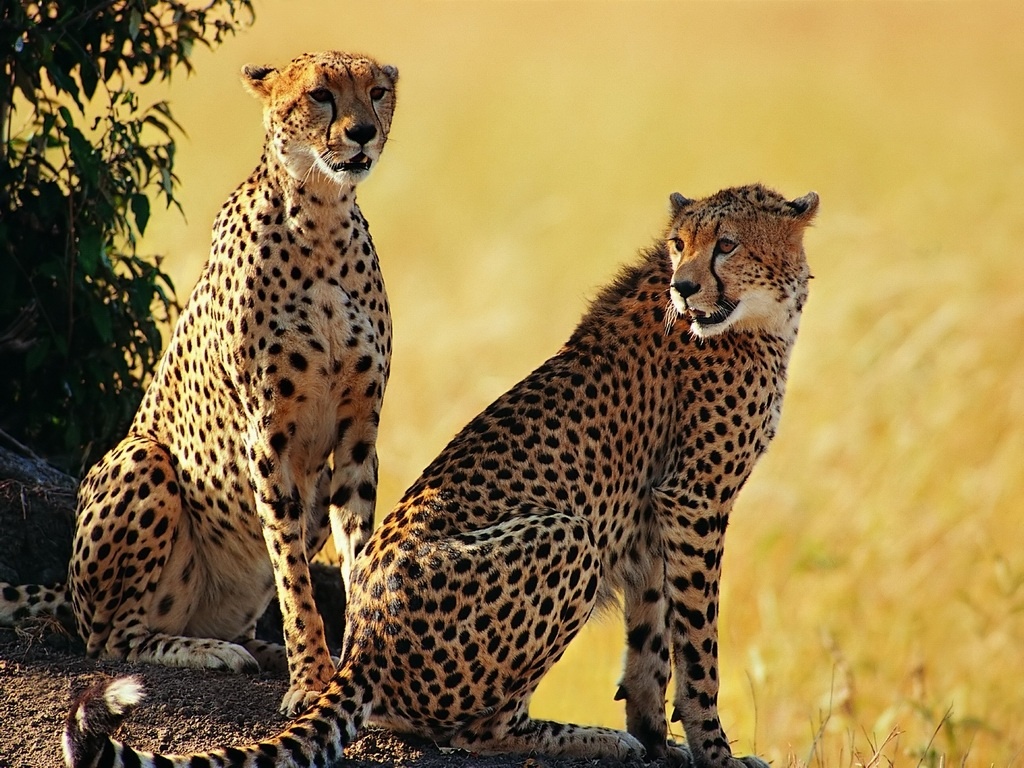 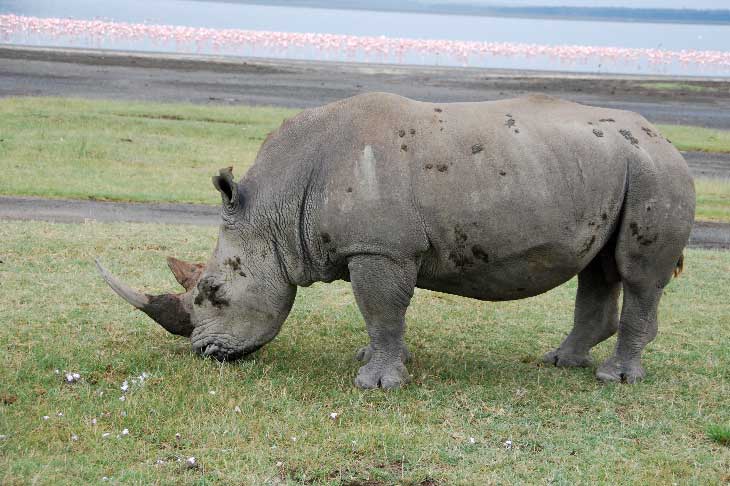 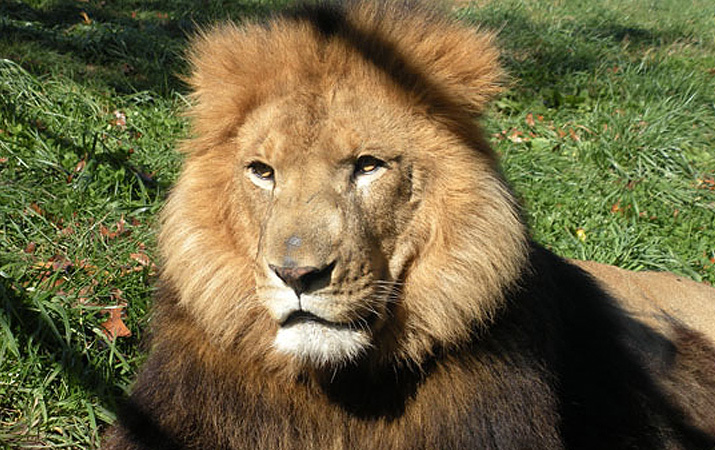 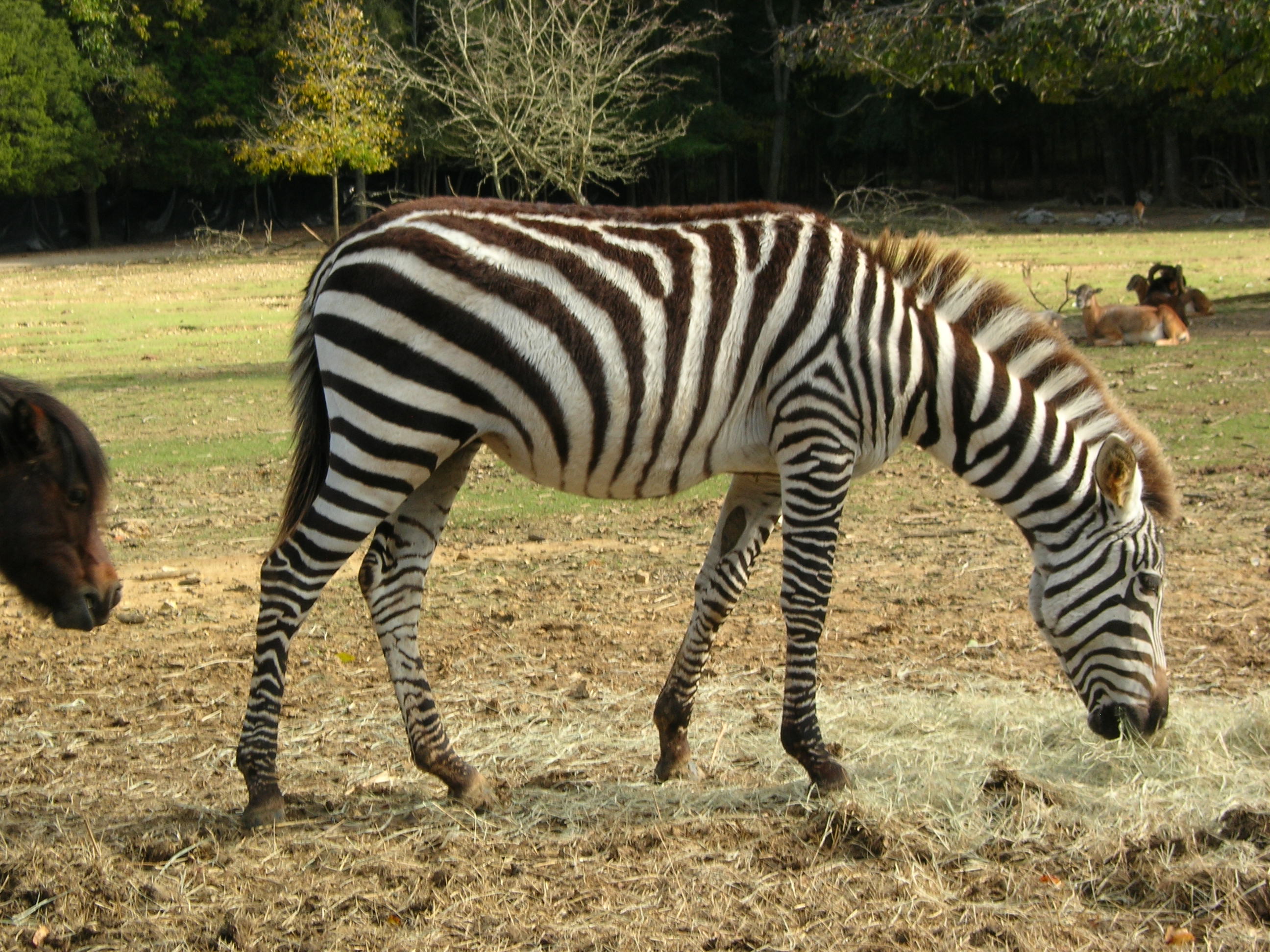 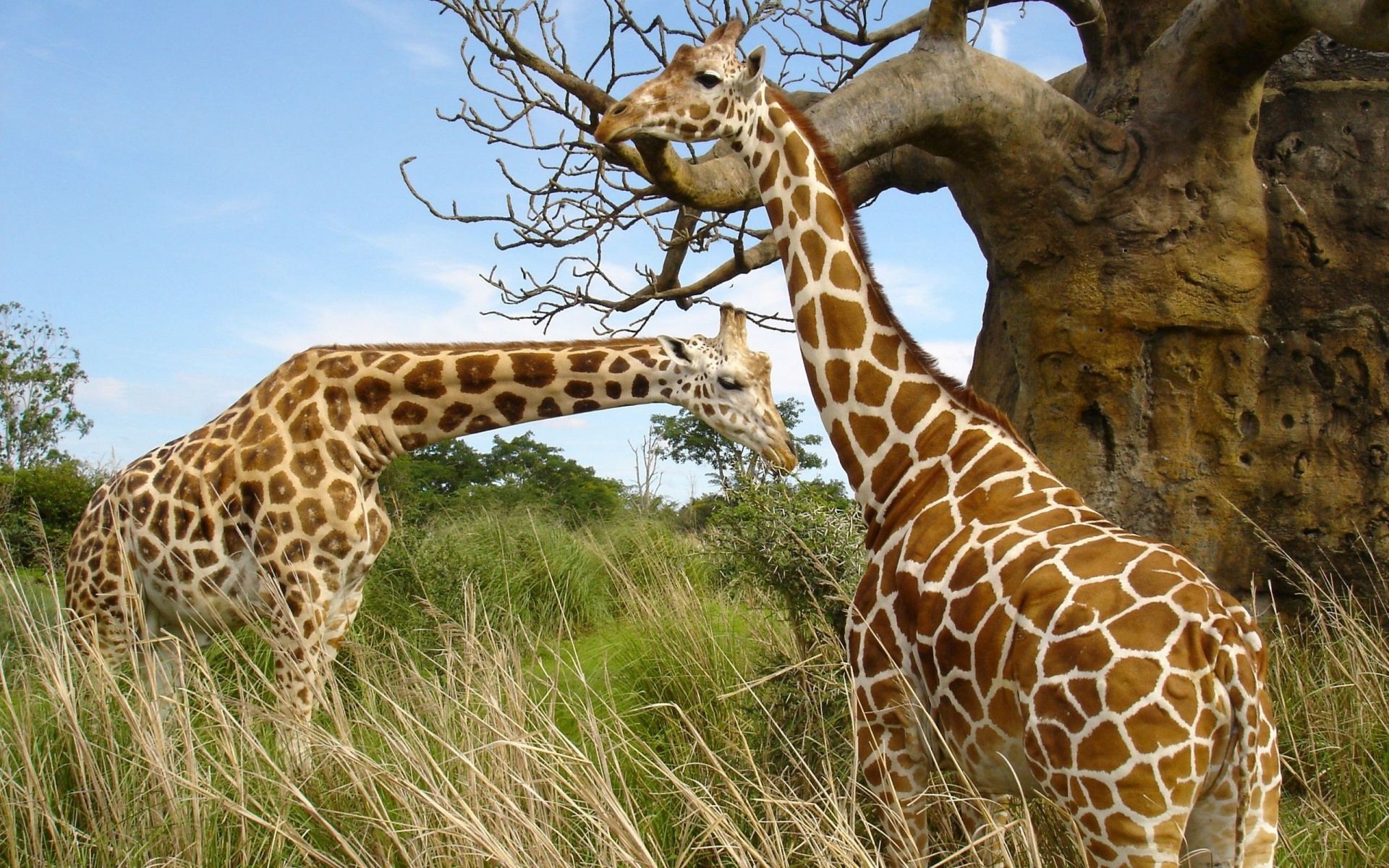 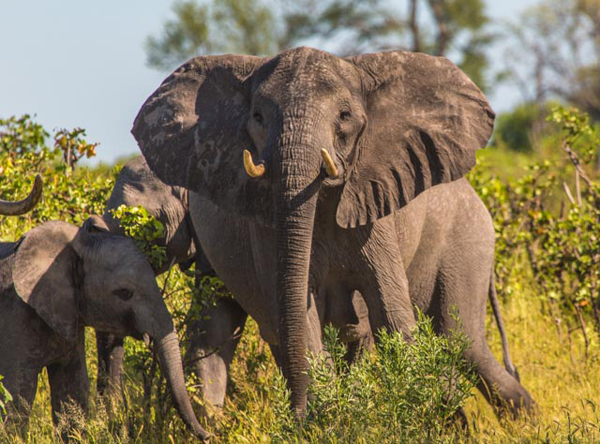 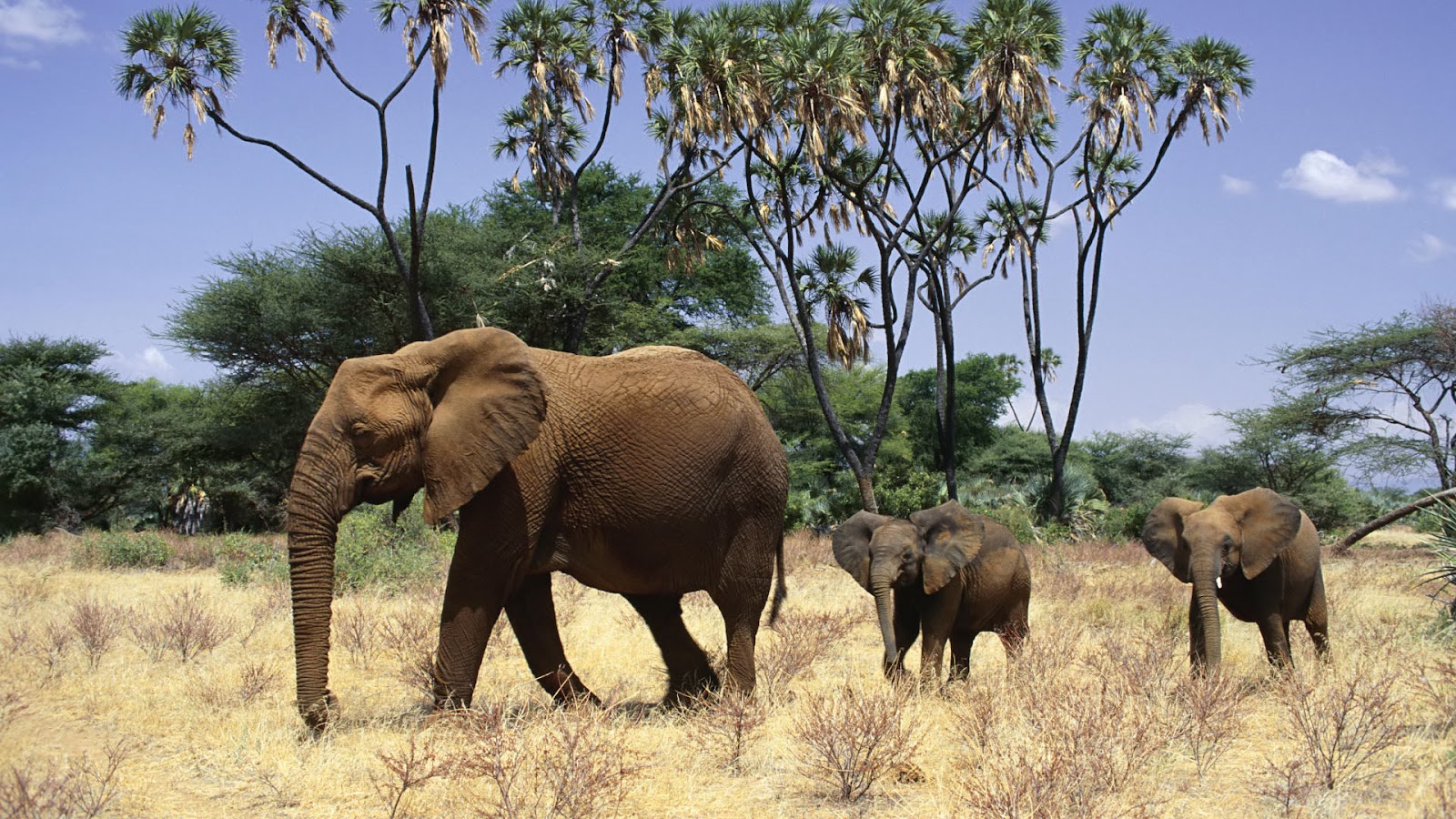 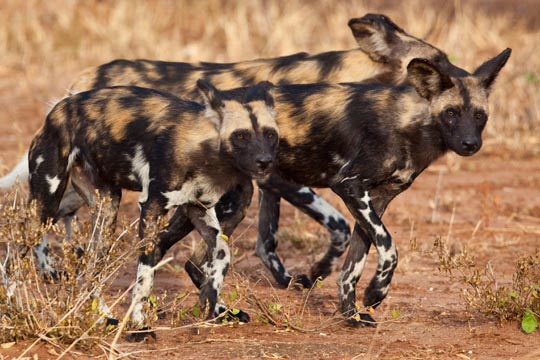 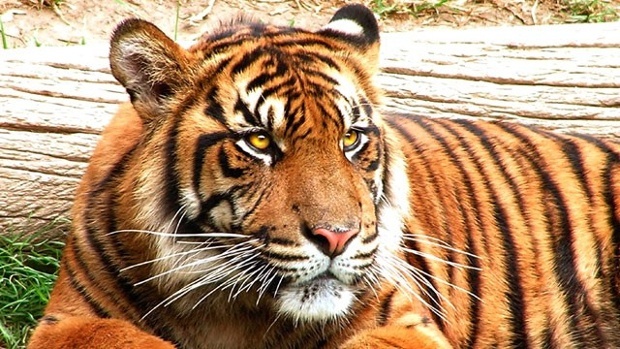 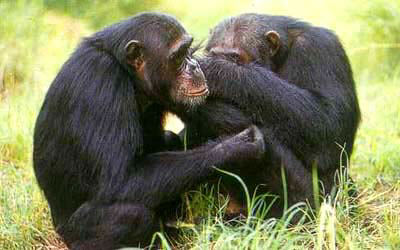 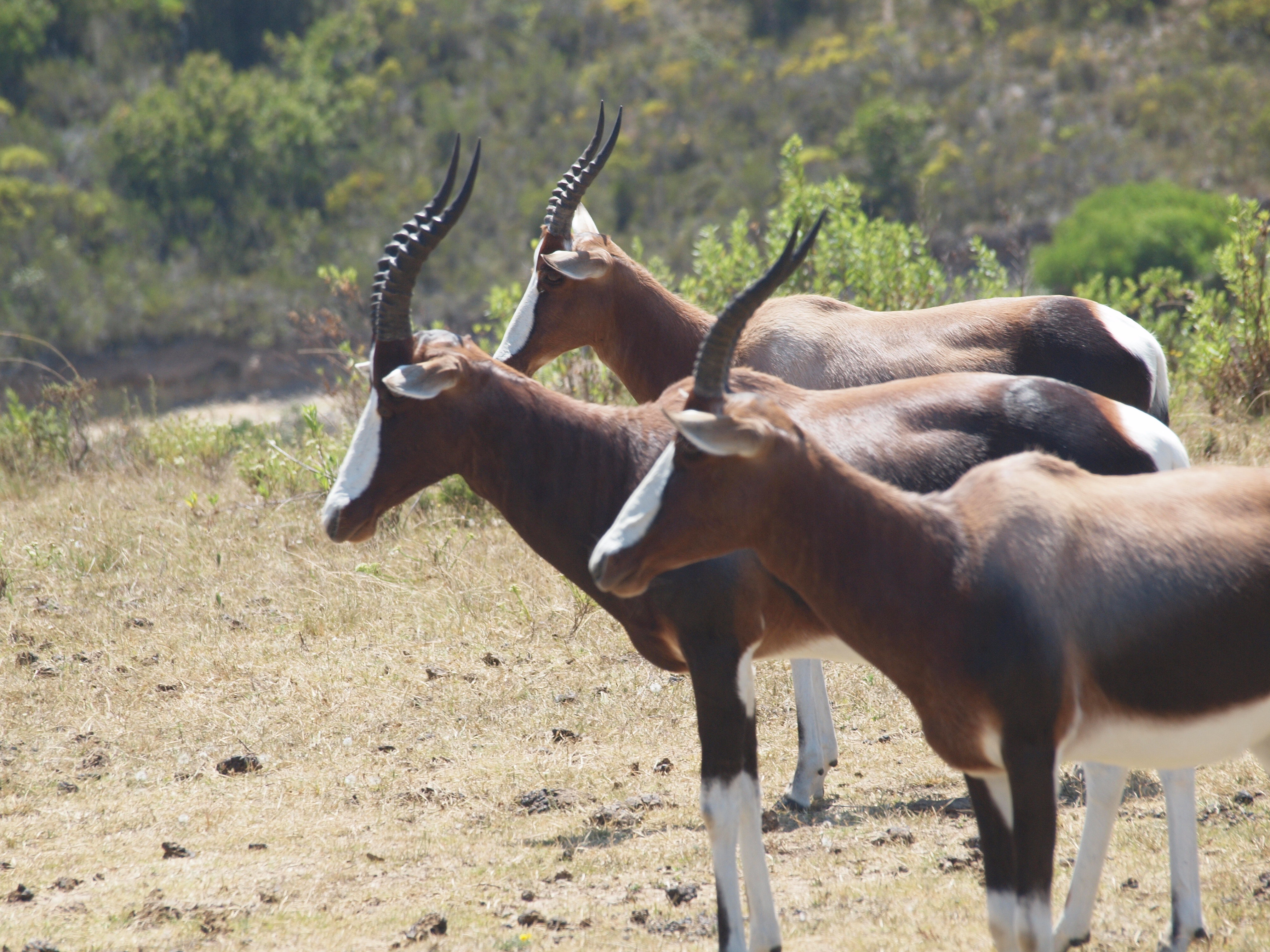 Type in Name and Room #
Description